Зимующие птицы нашего края
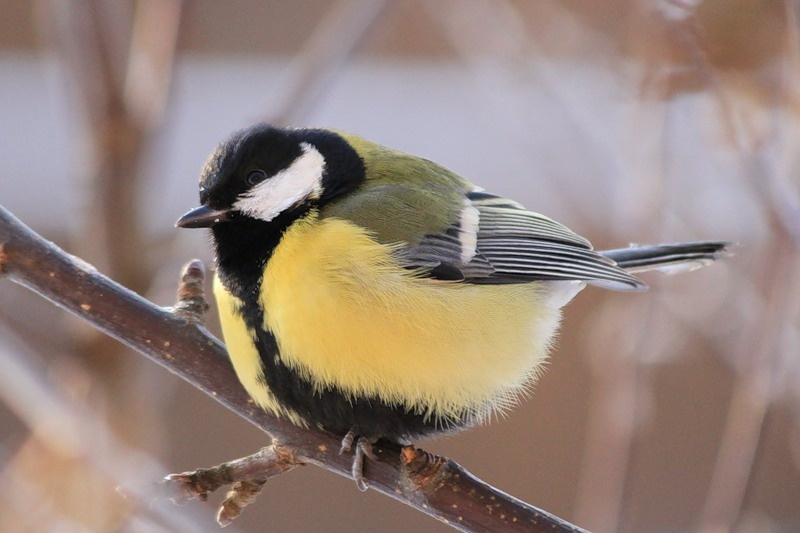 Текст слайда
Текст слайда
Тема: Зимующие птицы нашего края
Цель: Оказание помощи птицам в зимний период.
Задачи:1. Подобрать и изучить литературу о зимующих птицах своего края;2. Привлечь птиц на кормушку, построенную своими руками и провести собственные наблюдения;3. Проанализировать собранную информацию и сделать выводы.
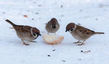 Гипотеза: Предположим, что без помощи людей птицам трудно выжить в суровые зимы.
Предмет исследования: зимующие птицы
Методы исследования:Метод изучения литературы;Метод наблюдения.
Планирование работы:
1.Изучить какие птицы остаются зимовать в нашей местности.
2.Изучить, из чего можно построить кормушки своими руками.
3.Чем кормить птиц зимой?
4.Выводы.
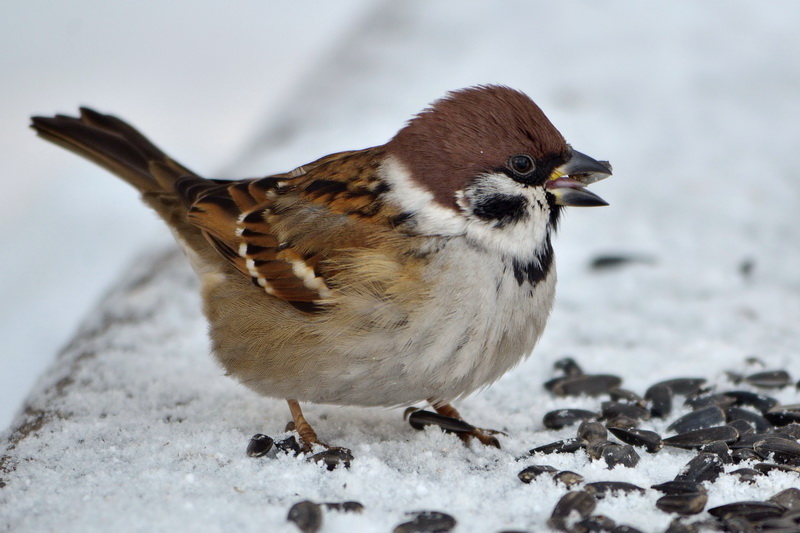 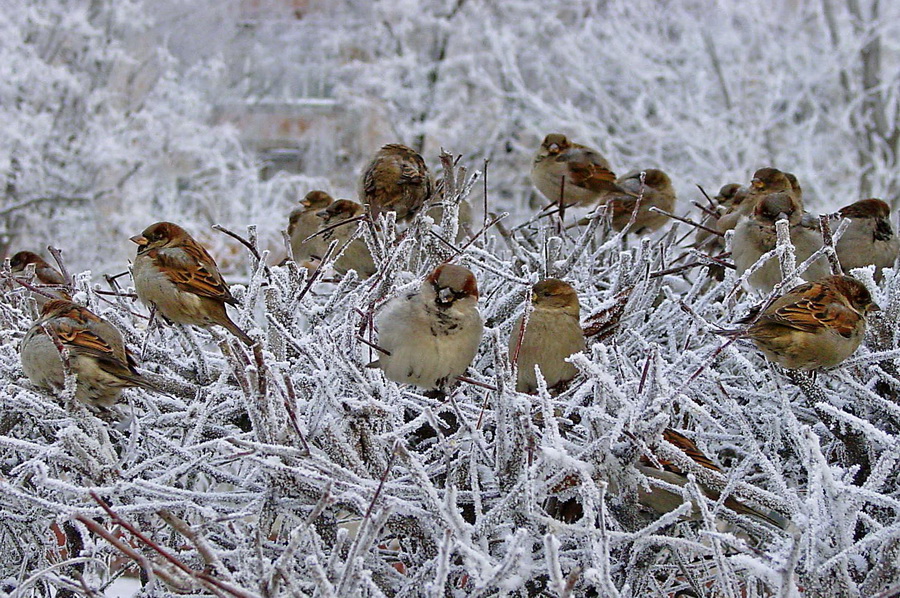 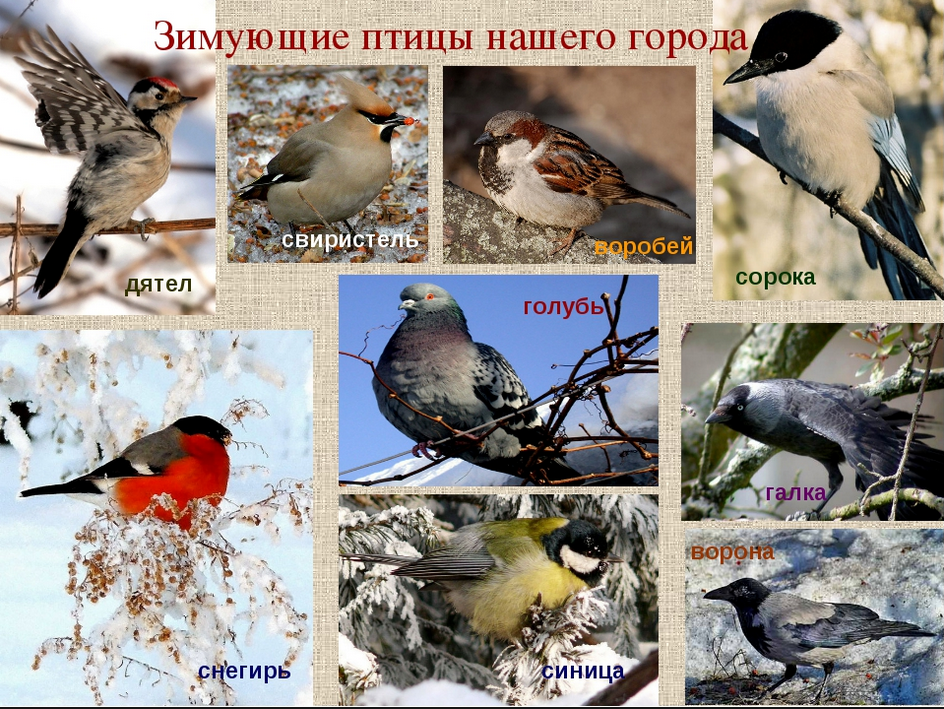 Кормушки для птиц.
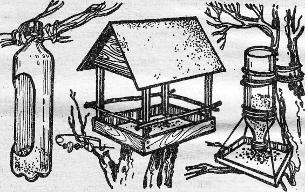 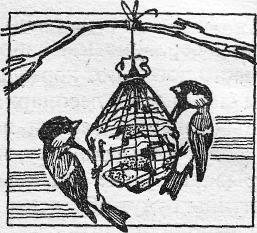 Кормушка
Кормушку можно повесить возле дома,чтобы подкармливать пернатых друзей.
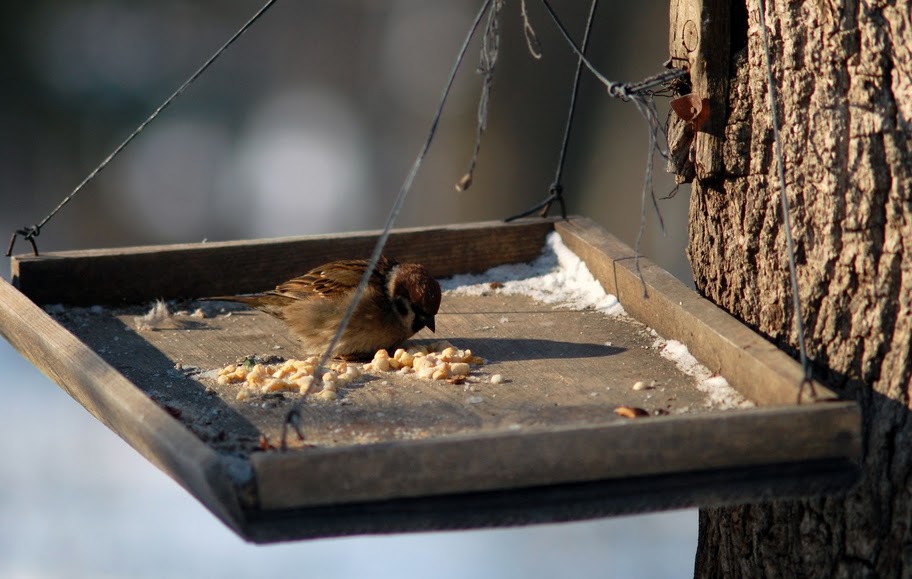 Подкормка птиц
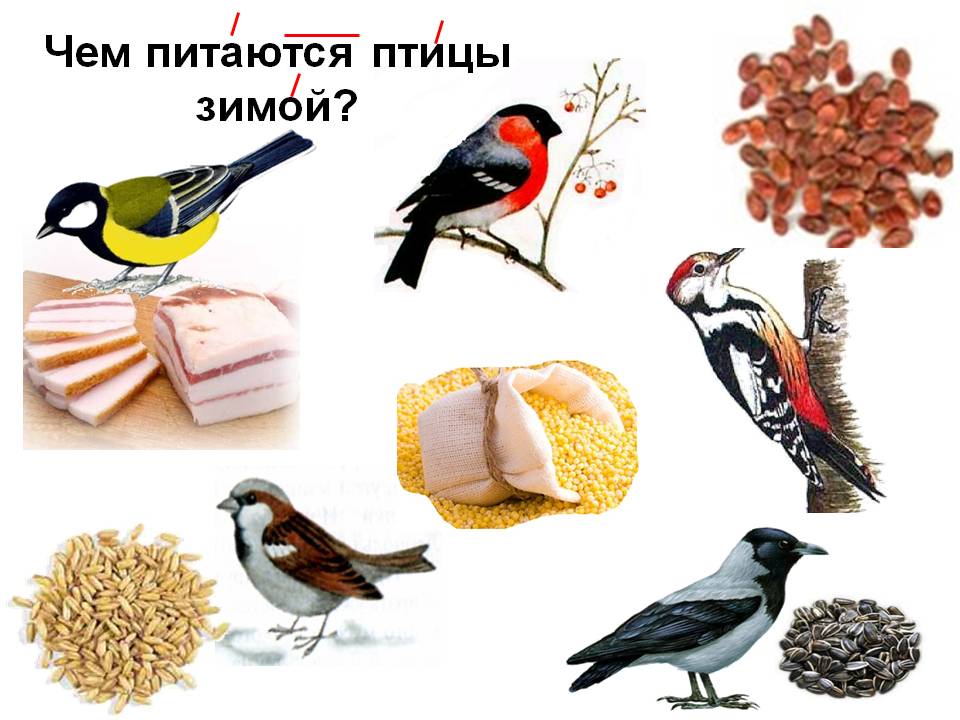 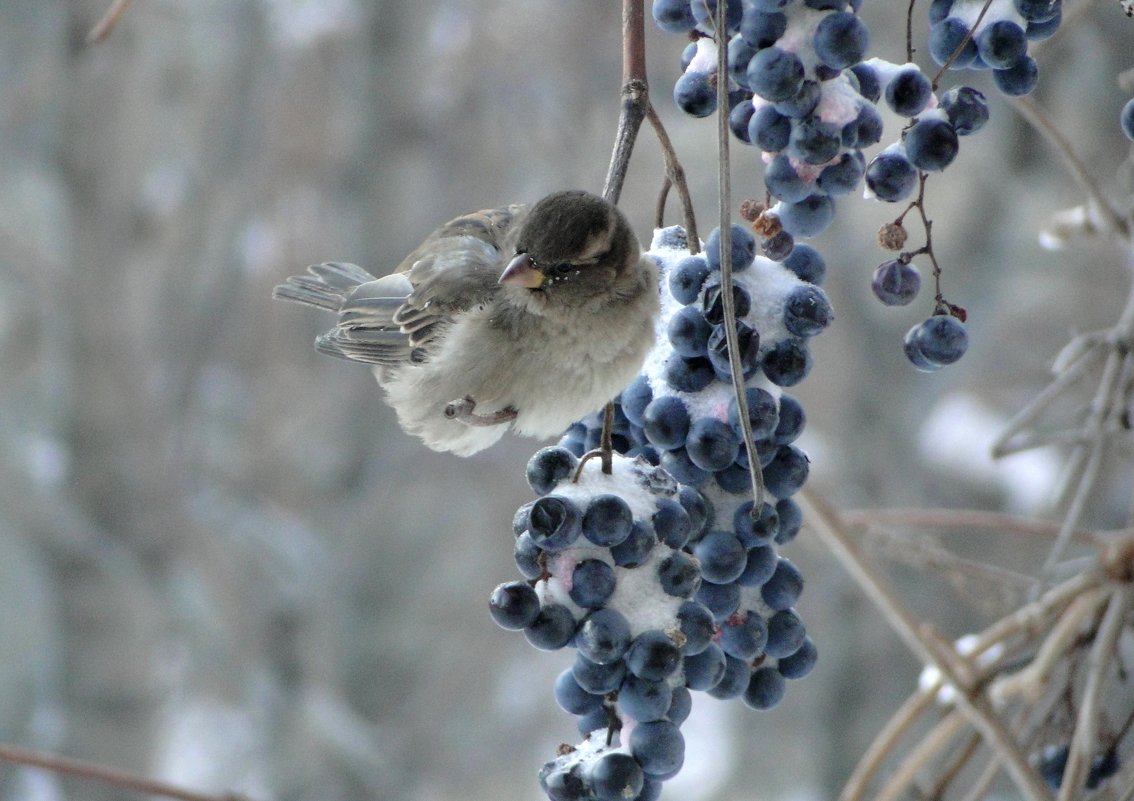 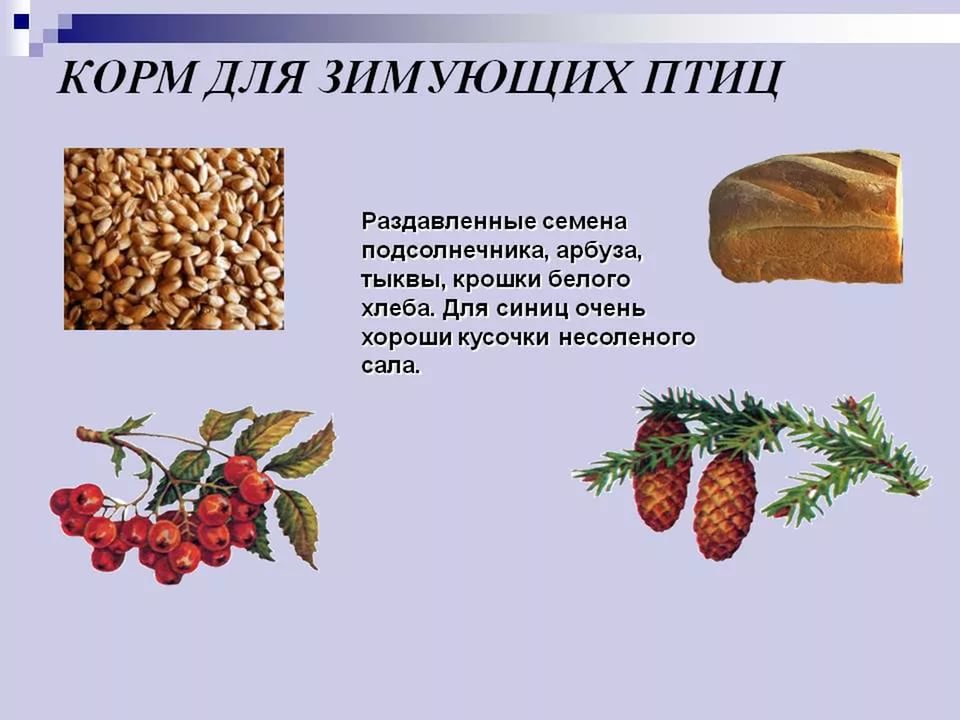 «На моей кормушке».
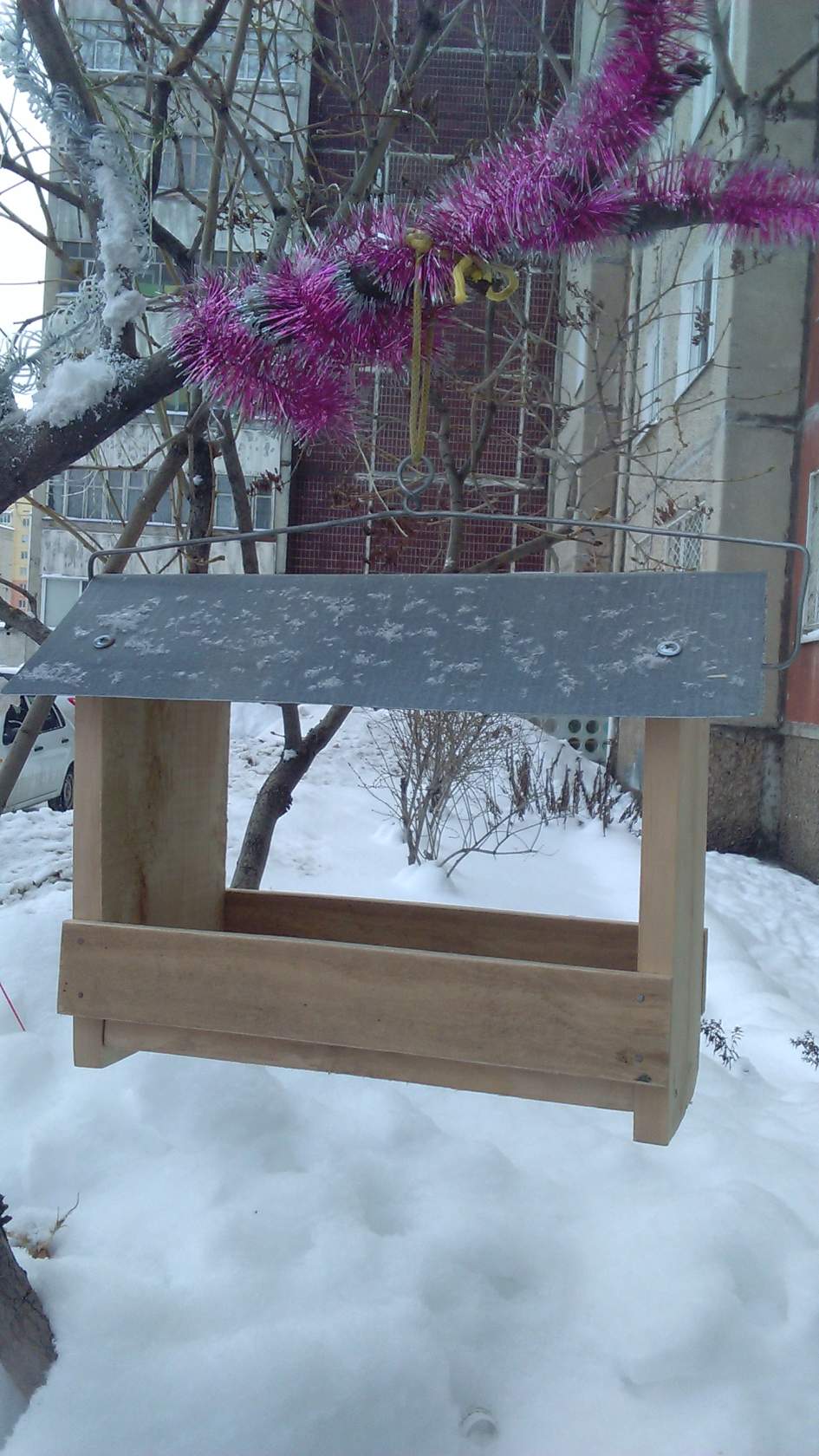 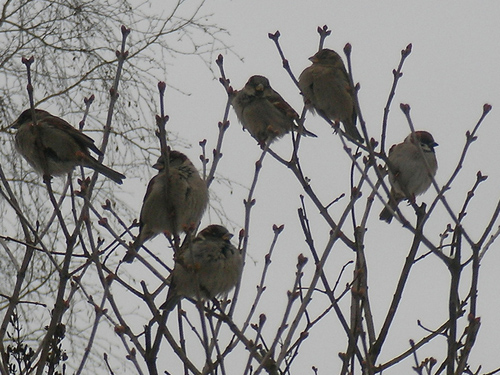 Ежедневно надо насыпать в кормушку семена подсолнуха, белый хлеб, гречку, «геркулес», пшено, ягоды.
Покормите птиц зимой!
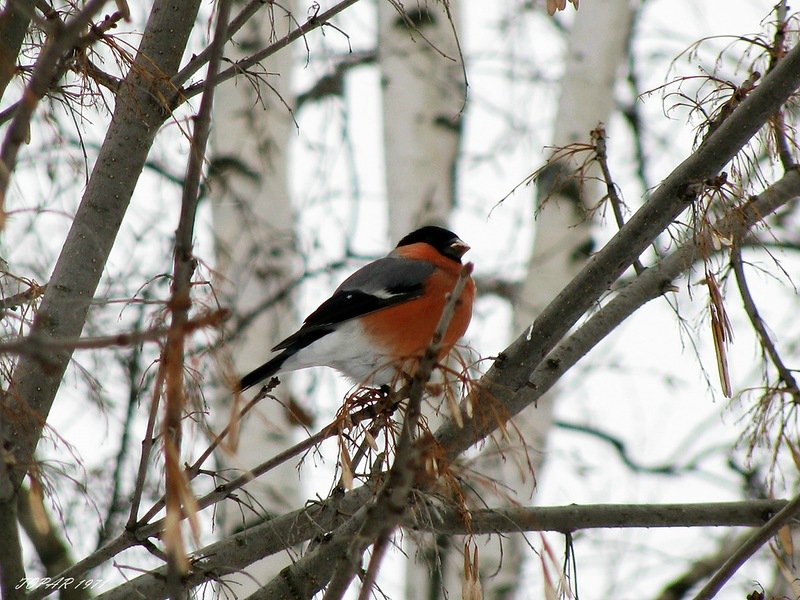 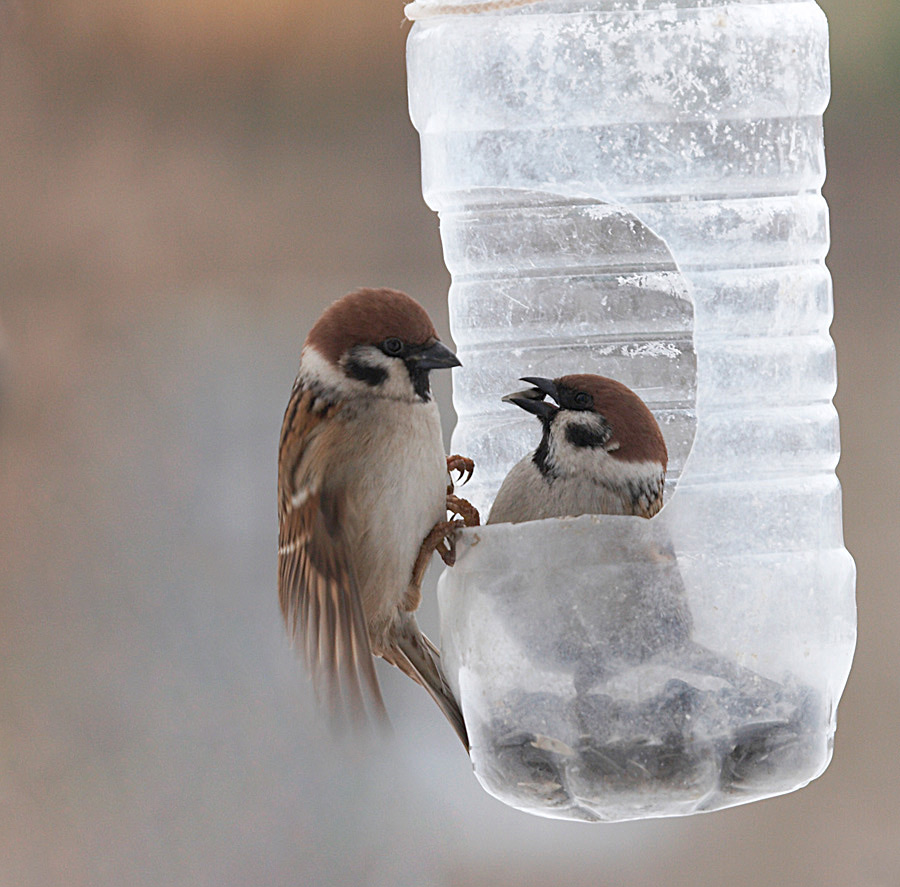 Птицы – наши друзья!
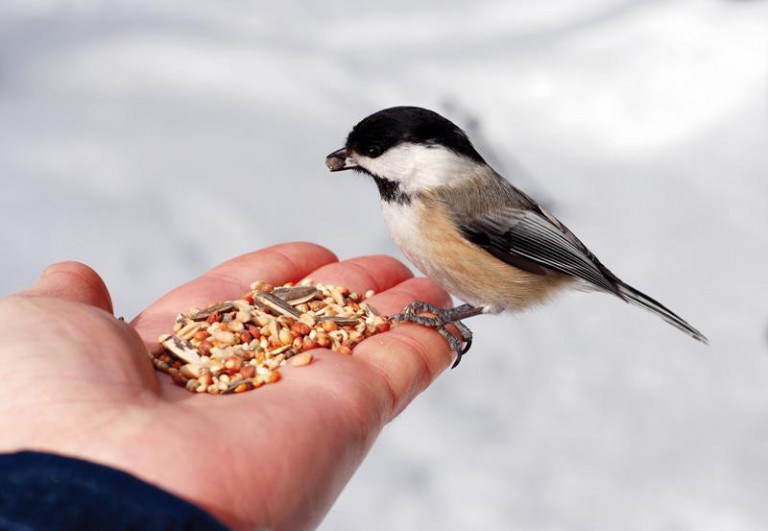 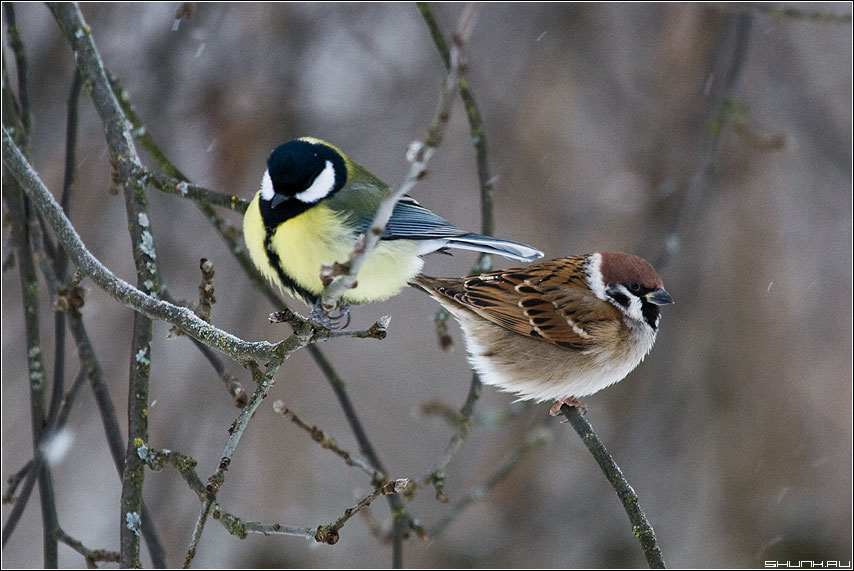 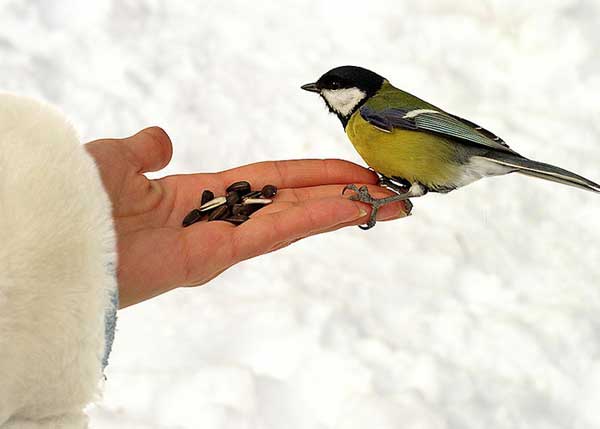 Вывод: зимуют в нашей местности, только те птицы, которые приспособились к выживанию в наших суровых зимах.
Развесьте кормушки в вашем районе, 
помогите зимующим птицам.